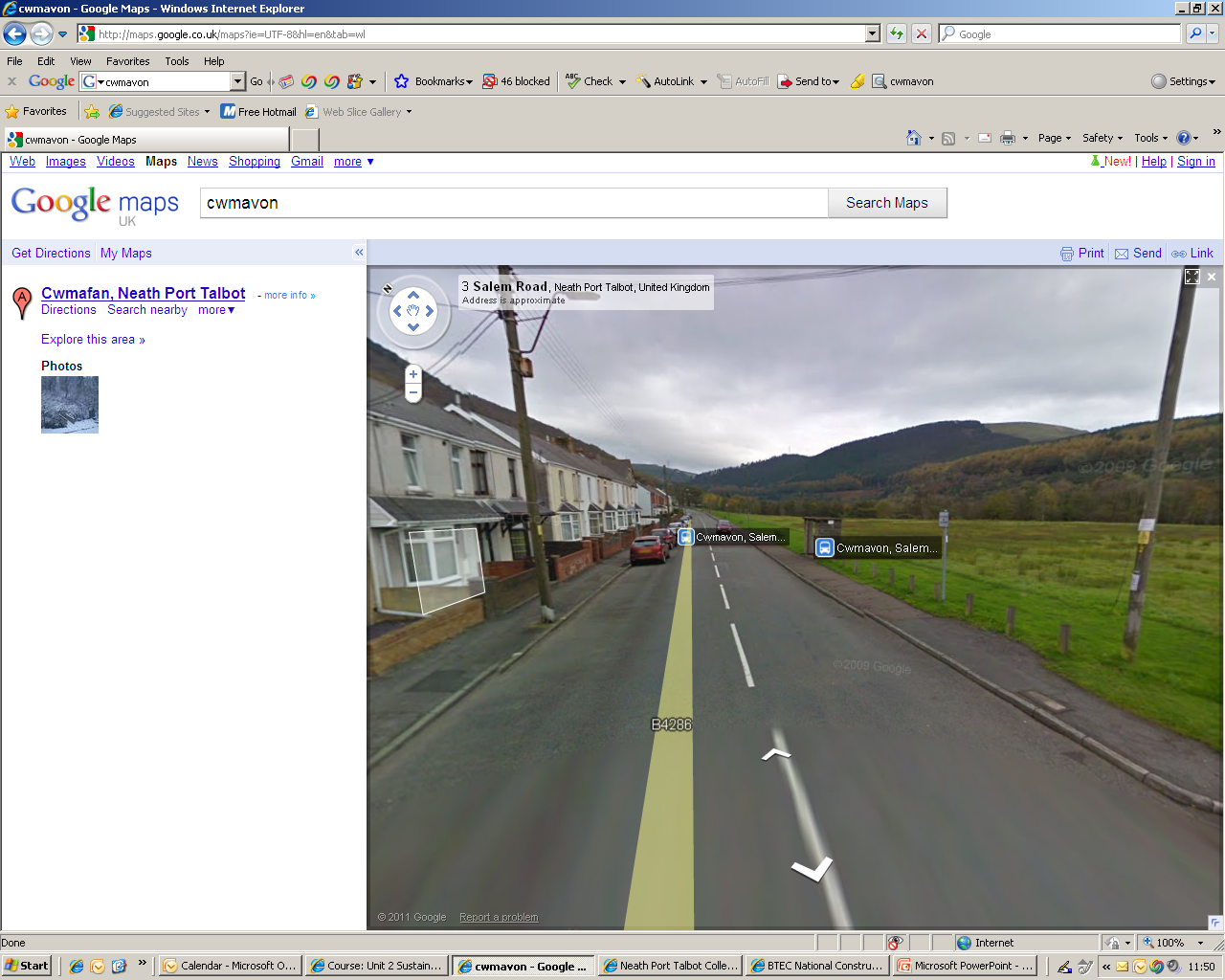 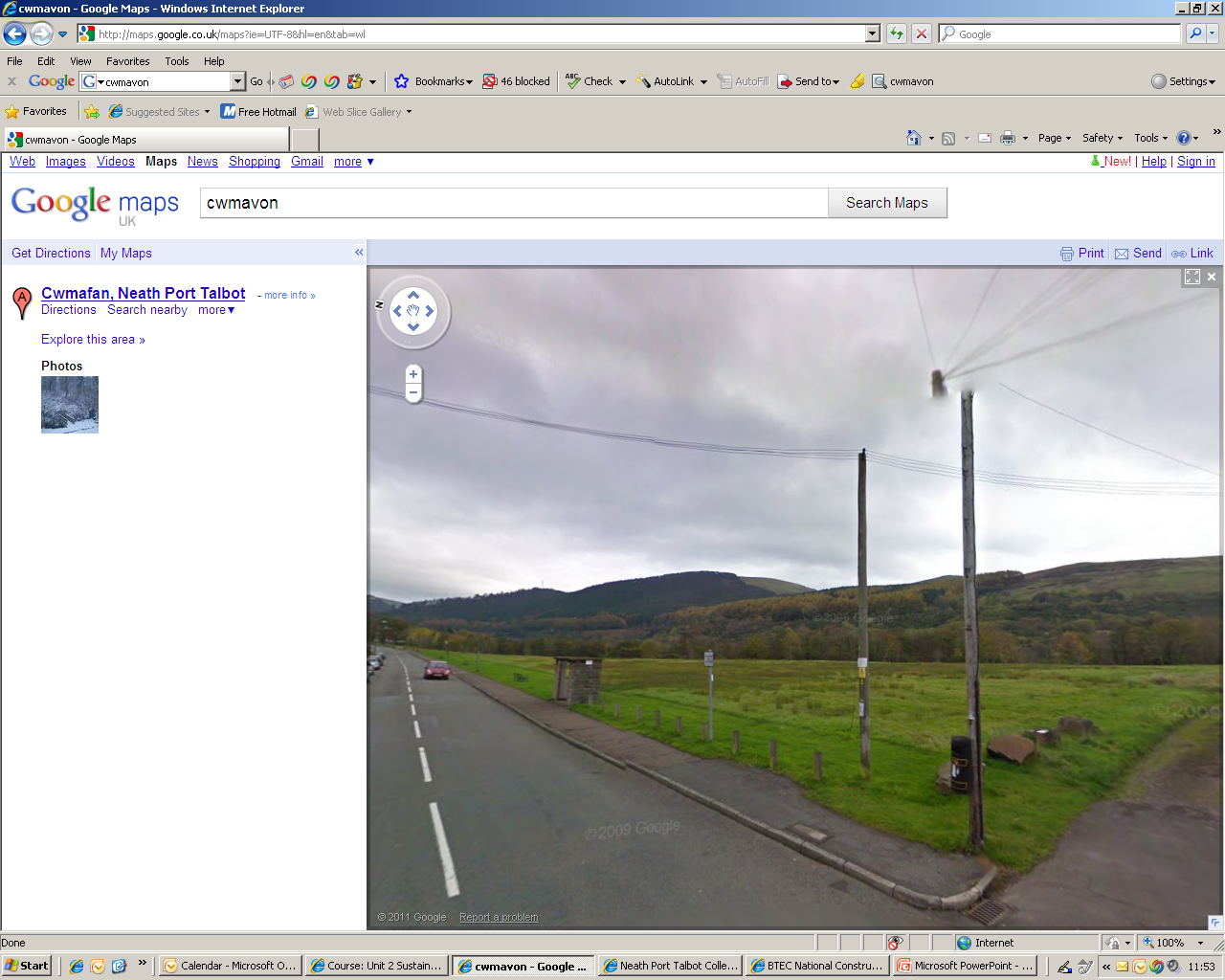 Proposed Development
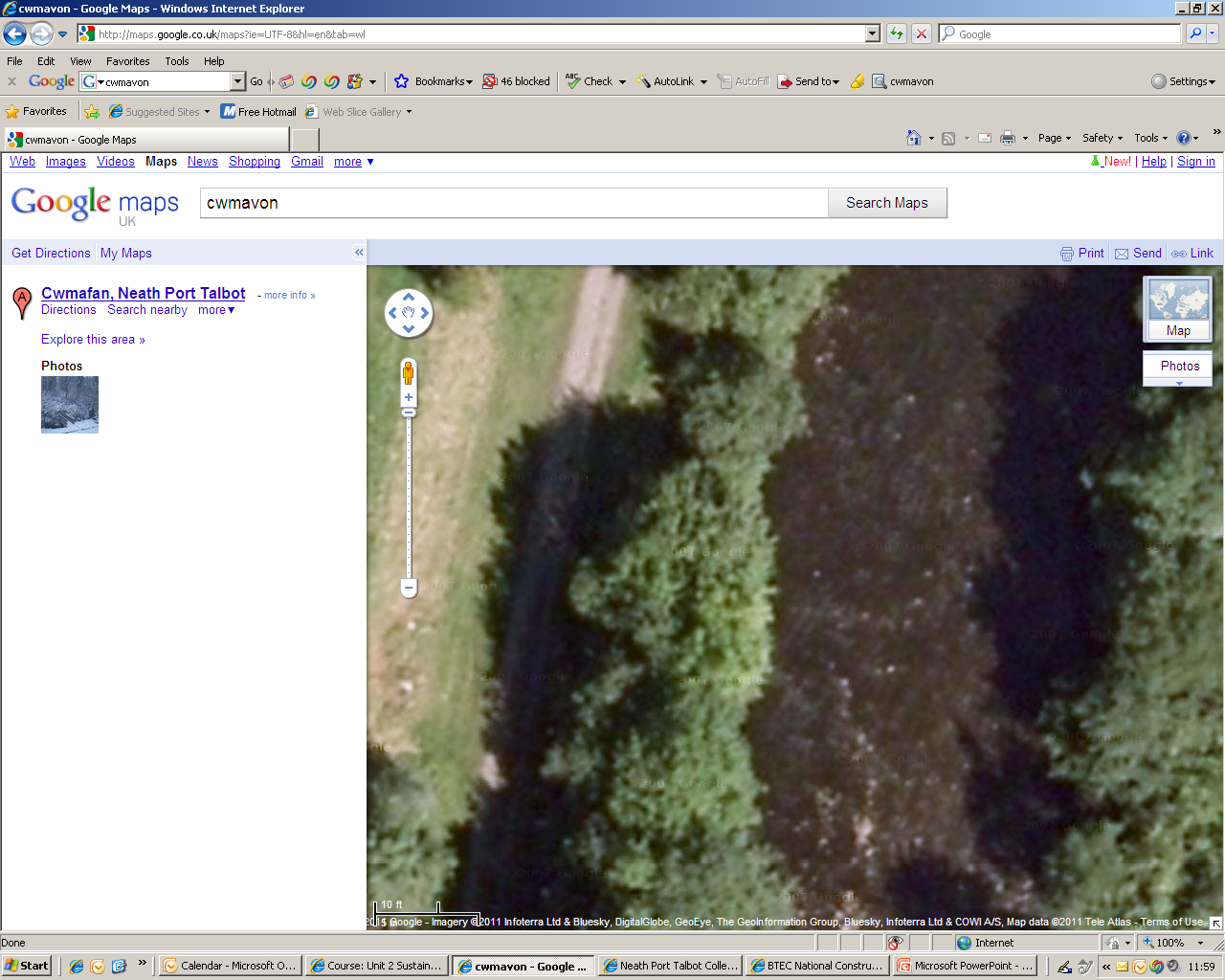